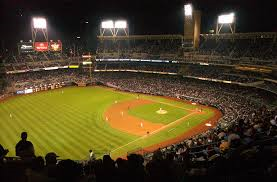 Outfielders
“Cool Papa might have been the fastest player ever”
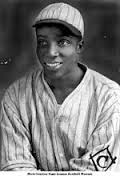 Cool Papa Bell, Outfielder
*There are 69 outfielders in the Hall of Fame
“One Time he hit a line drive right past my ear. I turned around and saw the ball hit him sliding into second.” 

                                                                    - Satchel Paige, Pitcher
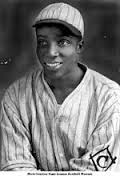 Cool Papa Bell, CF
Pittsburgh Crawfords
*There are 69 outfielders in the Hall of Fame
“He was so fast that he could turn off the light switch and be under the covers before the room got dark.”

                                                                    - Josh Gibson, Catcher
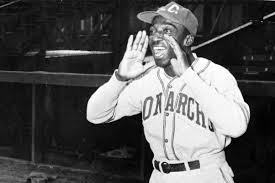 Cool Papa Bell, CF
Kansas City Monarchs
*Cool Papa Bell was inducted into the Baseball Hall of Fame in 1974
Who was your favorite Outfielder?
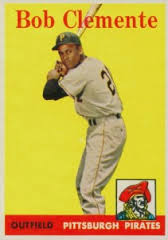 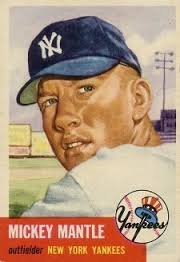 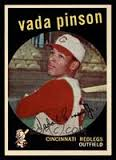 Roberto Clemente
Pittsburgh Pirates
Mickey Mantle
New York Yankees
Vada Pinson
Cincinnati Reds
[Speaker Notes: Three Hall of Fame catchers. Ernie “Schnozz” Lombardi was still playing when Bill started following baseball]
Tom’s favorite Outfielders
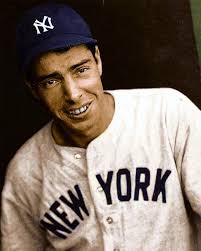 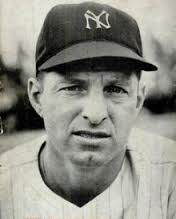 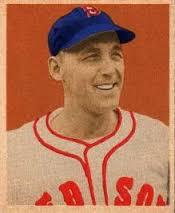 Tommy Henrich
New York Yankees
Stan Spence
Boston Red Sox
Joe DiMaggio
New York Yankees
[Speaker Notes: Three Hall of Fame catchers. Ernie “Schnozz” Lombardi was still playing when Bill started following baseball]
Bill’s favorite Outfielders
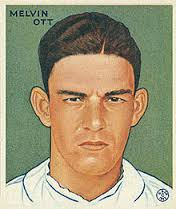 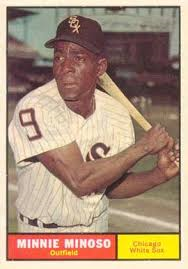 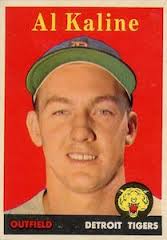 Mel Ott
New York Giants
Minnie Minoso
Chicago White Sox
Al Kaline
Detroit Tigers
[Speaker Notes: Three Hall of Fame catchers. Ernie “Schnozz” Lombardi was still playing when Bill started following baseball]
Outfielders Have Hit Some of the Most Famous Home Runs in Baseball History*
Can You Guess Some of Them?
*  Thanks to Dave for providing the list of the Top 100 Home Runs in major league history
Babe Ruth’s Called Shot – 1932 World Series
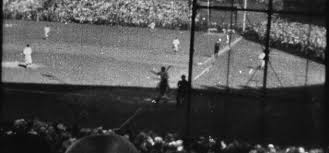 Kirk Gibson’s Home Run – 1988 World Series
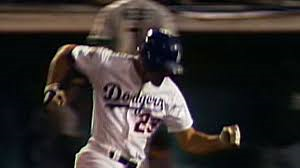 Roger Maris Hits #61 in 1961
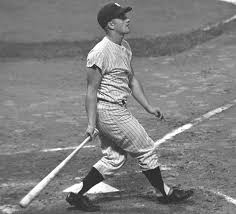 Hank Aaron Hits #715
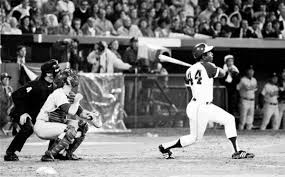 Bobby Thomson – Shot Heard ‘Round The World
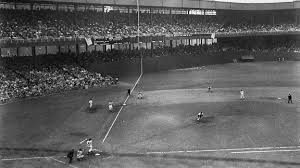 Famous Home Runs in Baseball History
Non-Outfielders
Carlton Fisk – 1975 World Series
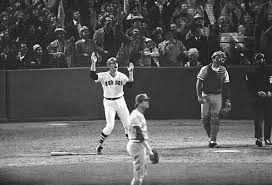 Bill Mazeroski – 1960 World Series
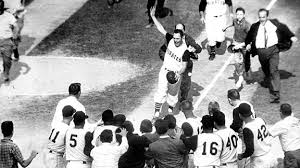